Chapter 39
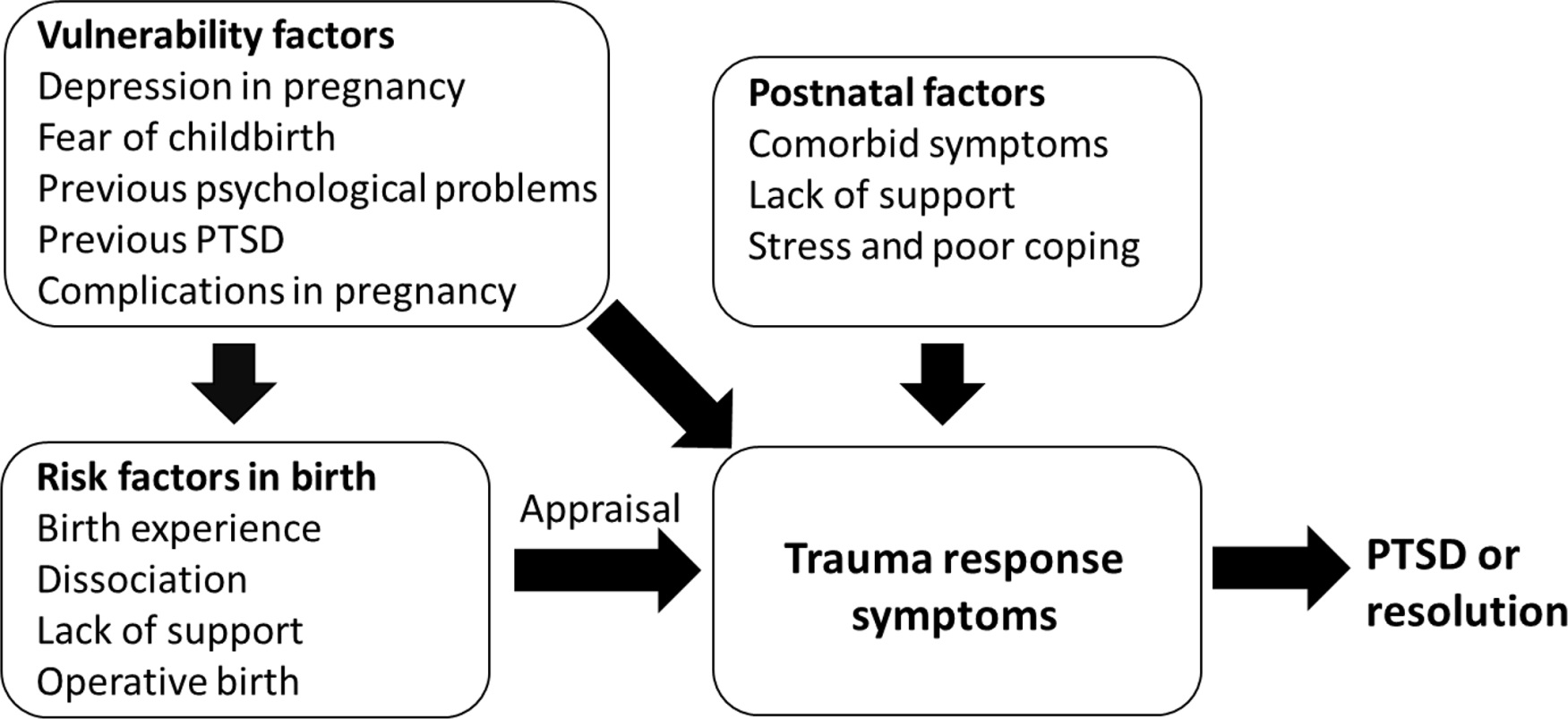 Figure 1 Diathesis-stress model of postpartum PTSD (Ayers et al., in press).
From Stress:  Concepts, Cognition, Emotion, and Behavior,
Copyright © 2016 Elsevier Inc. All rights reserved.
2